Scanning the Landscape: Media Coverage of the Env't
PPI Seminar Workshop on Environmental Reporting
My work environment
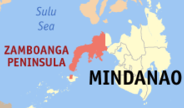 (Centrality of local context for nuanced appreciation of macro trends)
Major observations about environmental reporting practice in the local/regional media
event-focused (destruction, protests)
lack of contextualizing
need to have more depth; identifying gaps and pointing out policy, regulatory implications
Exploring Relationships: (Ridge-to-reef frame)
Upstream
Midstream
Downstream
Exploring Relationships: (Ridge-to-reef frame)
DEFORESTATION
URBAN FLOODING
The case of mining
confined to the question of whether “to extract or not to extract”
but the issue is not that simple

The case of Sarangani
The case of Zamboanga Sibugay
The case of Bayog in Zamboanga del Sur
Taking abreast of in-depth trends
Communities
NGOs/advocates
Govt agencies and bodies
Academic institutions
Personal study